Improving PCP – Specialist Communication in Rhode Island:
Implementation of AAMC Project CORE
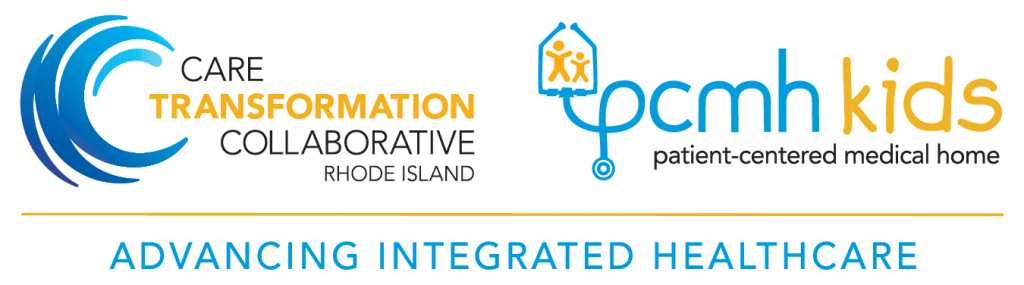 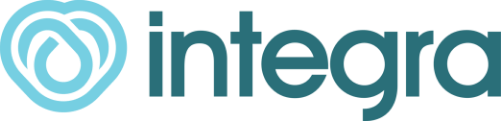 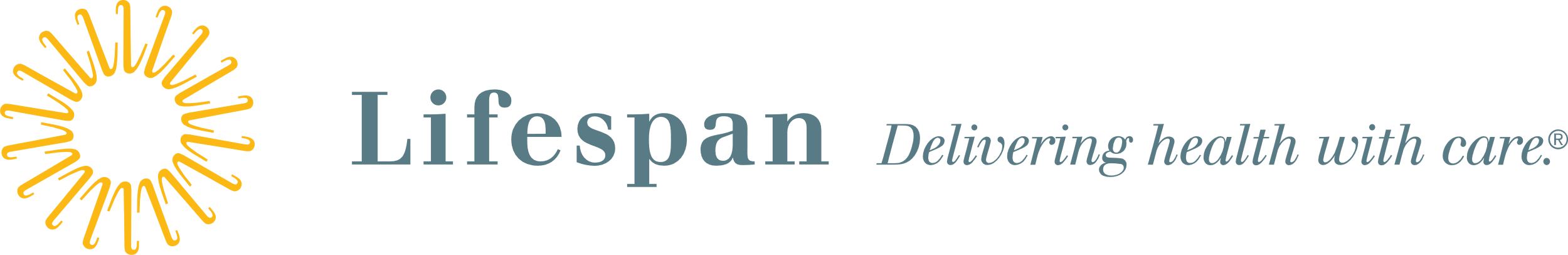 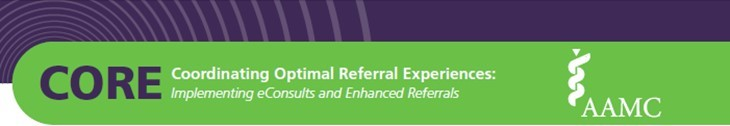 Conflict of Interest
Planners:
None of the planners for this educational activity have any relevant financial relationship(s) to disclose with ineligible companies whose primary business is producing, marketing, selling, re-selling, or distributing healthcare products used by or on patients.

Speakers:
Dr. Joe Diaz, Dr. Paul Larson, Dr. Anita Arora, & Meaghan Quinn, faculty for this educational activity, have no relevant financial relationship(s) with ineligible companies to disclose.
Project Objectives
Improve communication between primary care and specialty care.
Develop consensus regarding the clinical management of common diseases.
Engage patients in equitable, high value and lower cost specialty access. 
Discuss improvement opportunities in care coordination and delivery. 
Engage statewide, multi-payer, multi-system collaboration.
Project CORE: Coordinating Optimal Referral Experiences
Improving Care at the Interface of Primary and Specialty Care
CTC-RI Annual Conference
October 5, 2023
Who We Are: AAMC Clinical Innovations Team
Goal: Increase health system’s capacity to deliver high value care and accelerate the adoption and sustainability of innovative care models through:
Convening learning collaboratives and providing expertise to health system clinical leaders and teams
Developing tools and resources, educational programs, and data to support high value care delivery
Influencing the national conversation through advocacy and dissemination
Common Problems at the Interface of Primary & Specialty Care
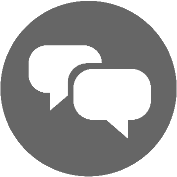 Poor communication & coordination
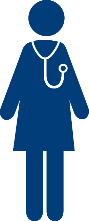 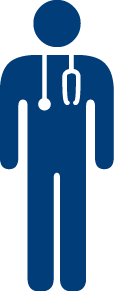 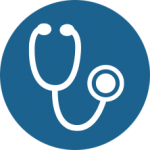 Poor access
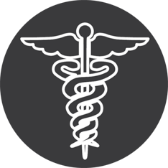 Wide variations in care
Project CORE Goals
By improving communication, coordination and culture between primary care providers and specialists, the CORE model aims to:
Improve timely and equitable access to specialty care
Improve quality and experience for patients and providers
Enhance primary care comprehensiveness
Control costs of care
The CORE Model
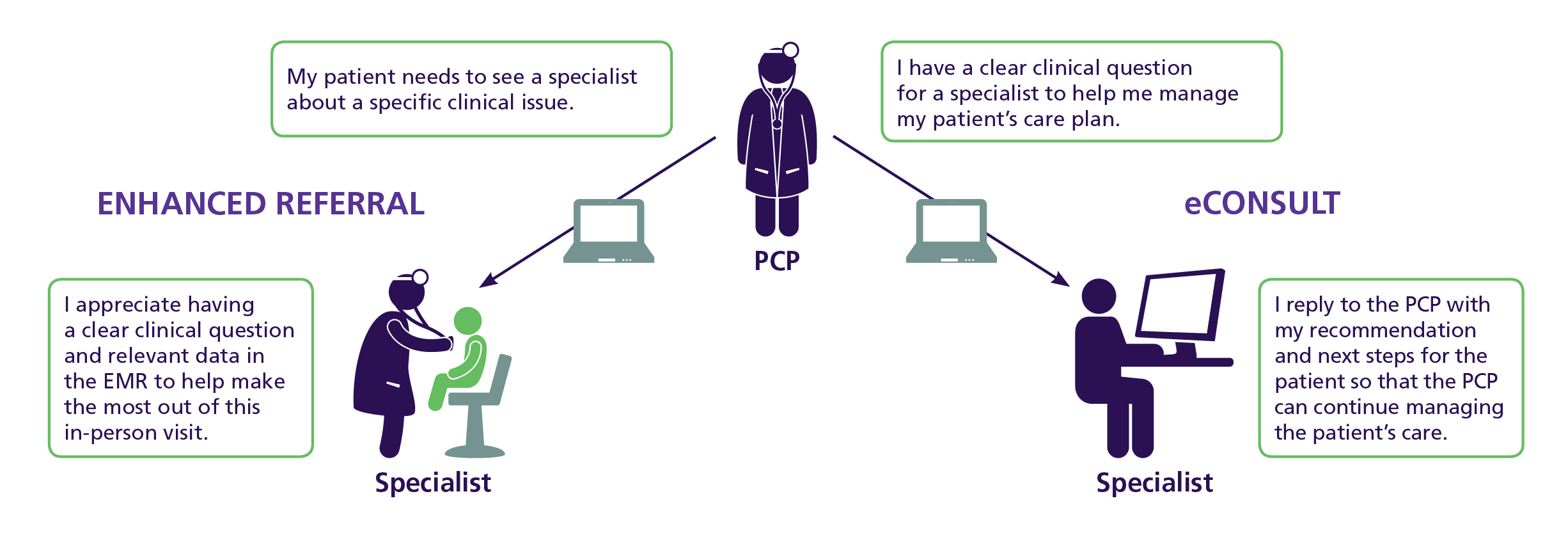 IMPLEMENTATION STRATEGY 
to engage providers and establish a culture of collaboration between PCPs and specialists leading to increased standardization in care delivery
Project CORE Network
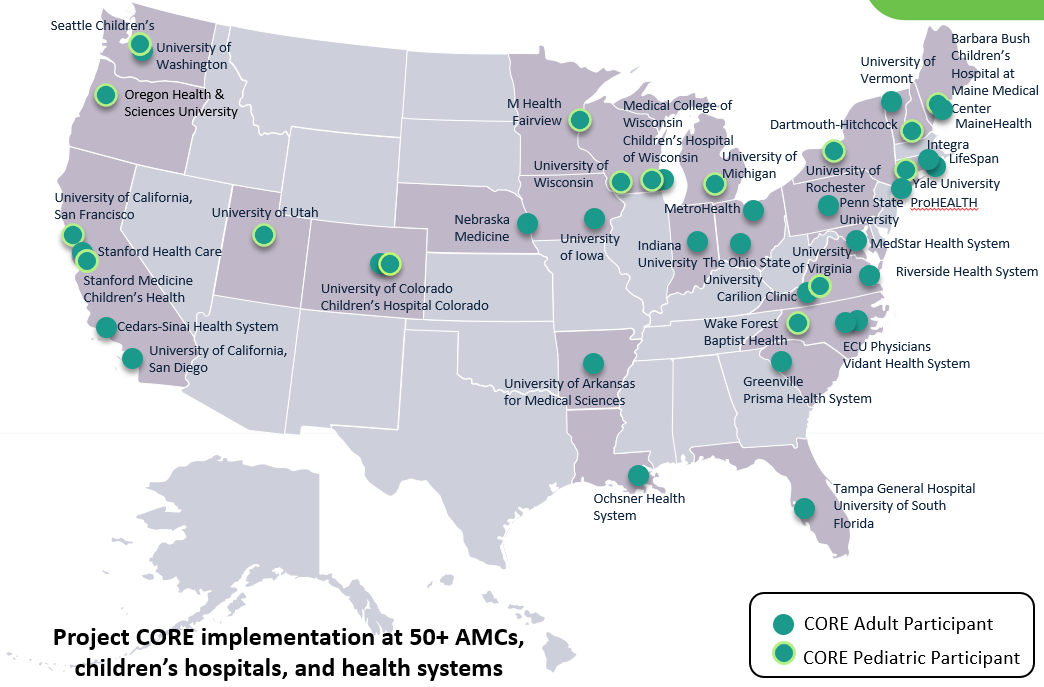 Enhancing Referrals with Point-of-Care Decision Support in the EHR
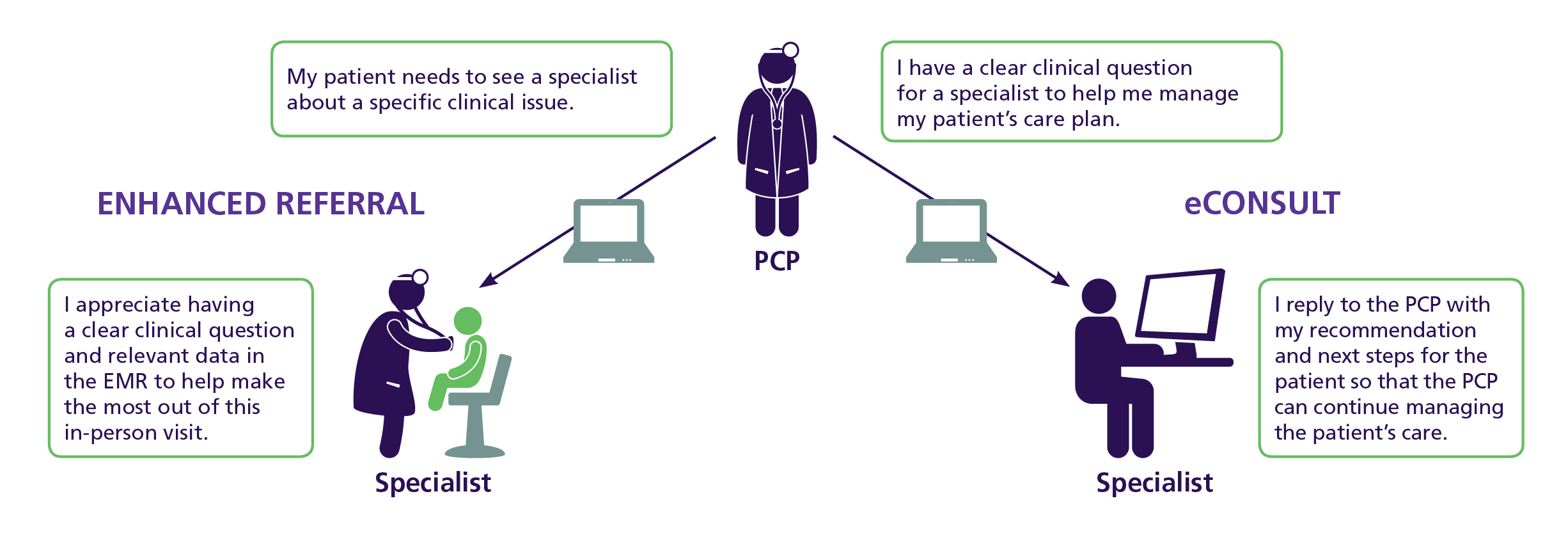 Problem-Specific Decision Support Through:
Pre-referral evaluation & management guidance
Clear clinical question
Relevant data (tests, labs)
Co-management preference
Implementing CORE eConsults
eConsult Overview:

Implemented in the EHR alongside the referral workflow

Condition specific templates

Initiated by a PCP to a designated specialist colleague 

Typically, straight forward, low-acuity issues (answerable with data available in the EHR)

< 3 business day response

If too complex, specialist can recommend in-person visit

RVU credit to PCP & specialist for completed eConsults
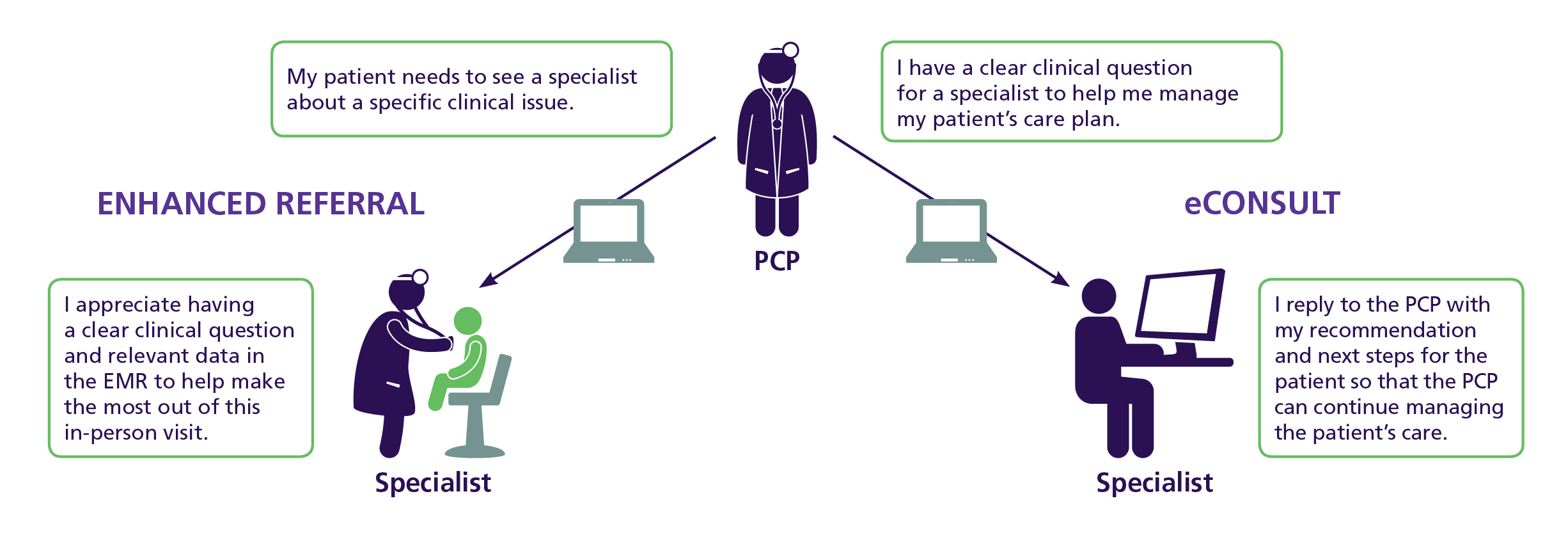 Specialties Active in Project CORE
Adult Specialties
Allergy/Immunology
Bariatrics
Burn & Wound
Cardiology
Colorectal Surgery
Dermatology
Endocrinology
ENT
Gastroenterology
General Surgery
Geriatrics
Hand/Plastic Surgery
Hematology
Hepatology
HIV Medicine
Infectious Disease
Maternal Fetal Medicine
Medical Genetics 
Nephrology
Adult Specialties (Cont’d)
Neurology
Neurosurgery
Ob-Gyn
Occupational & Enviro 
Oncology
Ophthalmology
Orthopedics
Palliative Care
Pain Management
Pharmacy (Ambulatory)
Psychiatry
Pulmonary
Radiology (Diagnostic & Interventional)
Rheumatology
Sleep Medicine
Toxicology
Urology
Vascular Surgery
Pediatric Specialties
Pediatric – Adolescent Gynecology
Pediatric – Adolescent Medicine
Pediatric – Allergy
Pediatric – Allergy/Immunology
Pediatric – Cardiology
Pediatric – Child Protection
Pediatric – Dermatology
Pediatric – Developmental Medicine
Pediatric – Endocrinology 
Pediatric – ENT
Pediatric – Genetics 
Pediatric – GI/Hepatology
Pediatric – Headache
Pediatric – Hematology
Pediatric – Hematology/ Oncology
Pediatric – Immunology
Pediatric Specialties (Cont’d)
Pediatric – Infectious Disease
Pediatric – Integrative Medicine
Pediatric – Lipid & Weight Management 
Pediatric – Nephrology 
Pediatric – Neurology
Pediatric – Ophthalmology
Pediatric – Orthopedics
Pediatric – Ortho/Sports Medicine
Pediatric - Pharmacy
Pediatric – Psychiatry
Pediatric – Pulmonology
Pediatric – Rheumatology
Pediatric – Sleep Medicine
Pediatric – Sports Medicine
Pediatric – Surgery
Pediatric – Teen Health
Pediatric – Toxicology 
Pediatric – Urology
Making the Health System ROI Case
Timelier access to specialty input
Positive provider and patient experience
Reduction in curbsides and low value referrals
Increased referral completion rates
Decreased leakage to external health systems
Improved access to specialty care for new patients and higher acuity patients
Fewer no shows
*Summary of results from CMMI Health Care Innovation Award cohort, 5 pilot AMCs, 2014-2017
Provider Feedback on eConsults and CORE
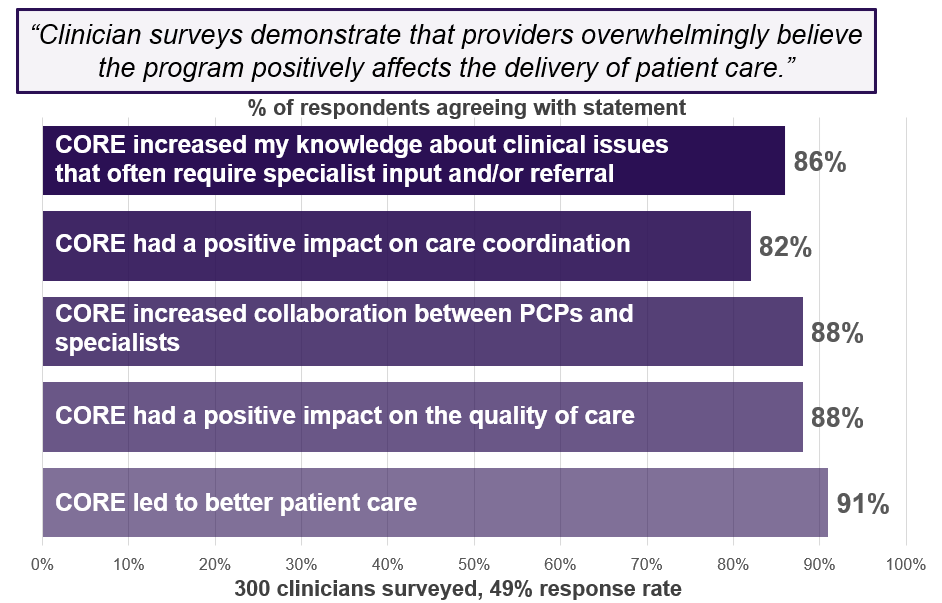 Positive Patient Experience
81% of patients satisfied with the specialists’ recommendations via eConsult (the same as those with an in-person referral)
95% of patients felt that the specialist’s eConsult advice was conveyed promptly and recommendations were clearly explained
For every specialty visit averted, eConsults saved patients ~$100 in avoided copays, transportation costs, and missed work
Sources: Comparing Patients' Experiences with Electronic and Traditional Consultation: Results from a Multisite Survey (J GEN INTERN MED 35, 1135–1142 (2020). https://doi.org/10.1007/s11606-020-05703-7); Project CORE analysis of eConsult opportunity costs
Advancing Health Care Equity
eConsults enable improved access to specialty care for underserved populations (e.g., uninsured or under-insured, rural communities, incarcerated populations)
Unlike telemedicine, eConsults don’t rely on patient internet connection or device access, comfort with technology, or ability to speak English
During COVID-19, eConsults helped overcome barriers to specialty input during the height of the pandemic*​
eConsult percent of specialty contact increased regardless of patient language and for most payers, except for uninsured and self-pay
*Findings from Trends in Utilization of Electronic Consultation Associated with Patient Payer and Language Among US Academic Medical Centers During the COVID-19 Pandemic (AAMC CORE Group, JAMA Network, 2022 May)
Project CORE: A Bridge to Value
Key eConsult Payment Policy Updates
In 2019, CMS approved payment for two new CPT codes for interprofessional consults (99451, 99452)
Valued at 0.7 wRVU each to the treating provider/PCP and consulting provider/specialist
Commercial payers increasingly covering the service
In January 2023, CMS issued a letter to Medicaid State Health Officials authorizing and encouraging coverage of eConsults in the Medicaid and CHIP programs (reversing a previous policy)
In June 2023, CMS announced its new Making Care Primary model, which focuses on PC-SC collaboration and encourages use of eConsults for advanced track participants (RFA announced 8/14/23)
AAMC CORE in Rhode Island
With multi-payer funding, CTC-RI engaged AAMC to implement CORE  program as critical part of strategy to improve primary care and specialty collaboration and alignment on value. Goal to support statewide adoption including exploring HIE for non-EPIC EHRs 
Health Plans; United HealthCare, BCBS RI, Tufts
Lifespan (LPG, Coastal Medical) & Brown Physicians Inc. 
Integra Community Care Network (CareNE. RI-PCPC, South County)
2-year implementation seed-funding for eConsult implementation
CTCRI CORE Oversight Committee - Facilitates program goals, template development, specialty engagement, outcome measurement & payer engagement for sustainable funding.
[Speaker Notes: Care Transformation Collaborative Rhode Island (CTC-RI) accelerates CORE adoption to optimize primary care and specialty collaboration on value. 

Program seed funding: Program Development & Completed eConsults $35 to PCP/$35 to specialist ($70 total)

Long term sustainability and payment for eConsults: Commitment from BCBSRI for commercial and Medicare Adv without copay/co-insurance and high-level commitment from UHC to cover codes in all products...]
Shared Year 1 CORE Program Goals
e-Consults
First Year In Review
Joseph Diaz, MD,MPH - Primary Care Lead
Kaila Defosse - Program Manager
Overview - Build
Template build
AAMC conditions matrix
Example templates
Specialist input
PCP working group feedback
Epic build and implementation
Overview
Established July 22, 2022
295 e-Consults placed
5 Declined, 3 Converted
59 PCP Providers Utilized an e-consult
5 e-Consult Departments Available
Growth of e-Consults Since Launch
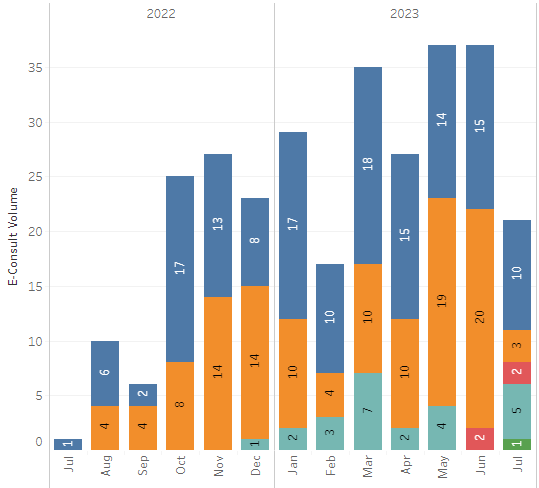 e-Consults per month, per specialty
1              10           6             25          27          23	     29          17           36           27          37            37          21
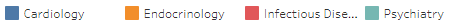 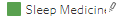 Overall Volume by Patient Condition
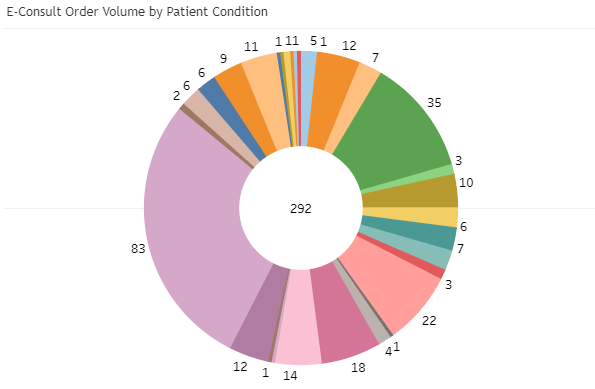 Pituitary Mass (2)
Pre-Operative Evaluation (6)
Psychiatry Other (6)
Syncope (9)
Thyroid Nodule/Goiter (11)
Babesiosis (1)
Lyme Disease (1)
Restless Leg Syndrome (1)
Substance Use Disorder and Depression (1)
Syphilis (1)
Adrenal Insufficiency (5)
Adrenal Mass (1)
Afib/Flutter (12)
Anxiety (7)
Arrhythmia-Palpitations-Abn ECG (35)
Bipolar Disorder (3)
Chest Pain (10)
CAD (6)
Depression (7)
Diabetes Mellitus (6)
Heart Failure (3)
Hyperparathyroidism/Hypercalcemia (22)
Hyperprolactinemia (1)
Hypertension (4)
Hyperthyroidism (18)
Hypothyroidism (14)
Latent TB (1)
Osteoporosis (12)
Other (83)
Other: mostly would have fit into existing templates
eConsult volume by practice
eConsult volume by insurance
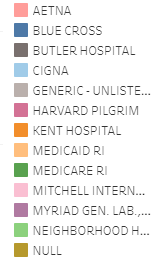 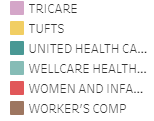 Response Time
AAMC CORE @ Lifespan
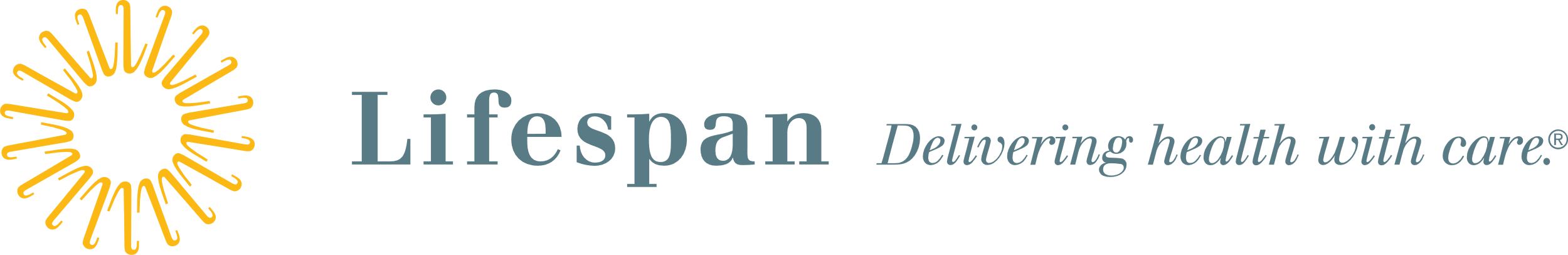 11 eConsult departments are available
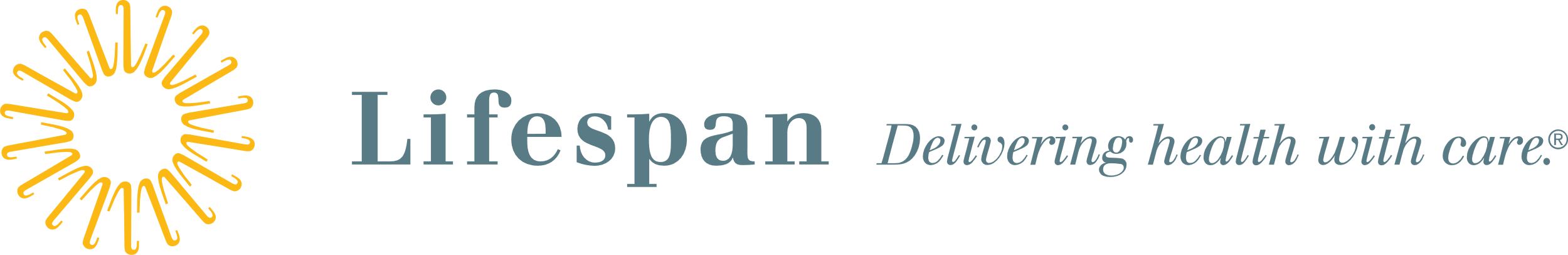 eConsults grow every month
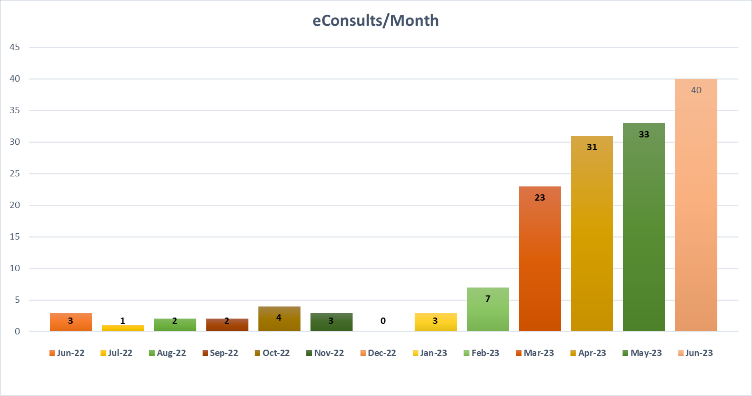 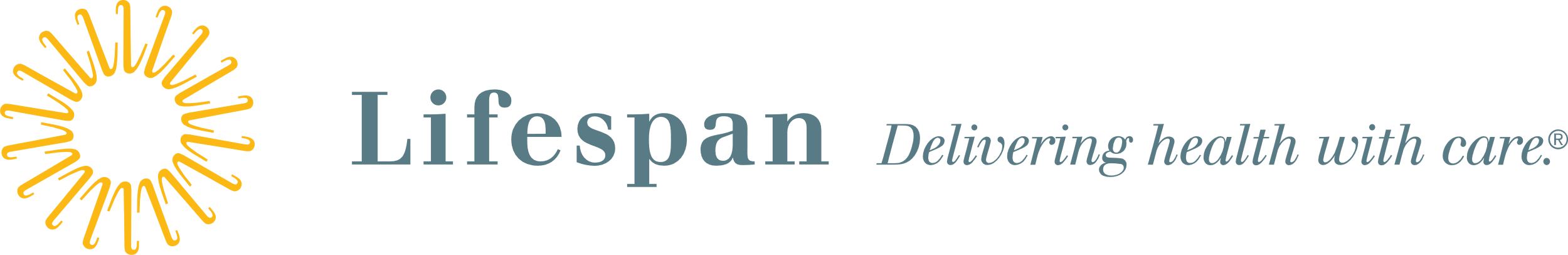 Completed eConsults by specialists increase slowly following department Go-Live
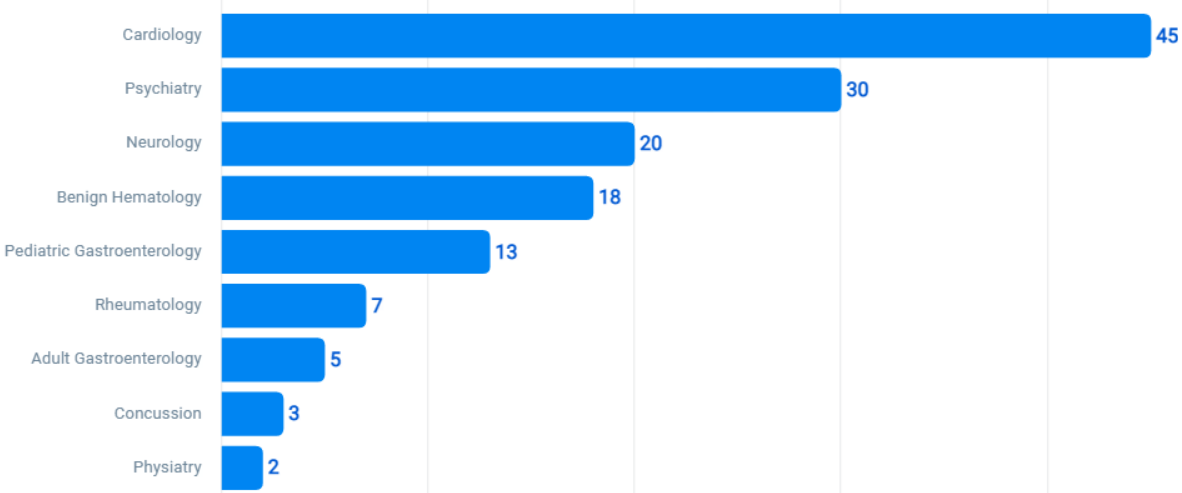 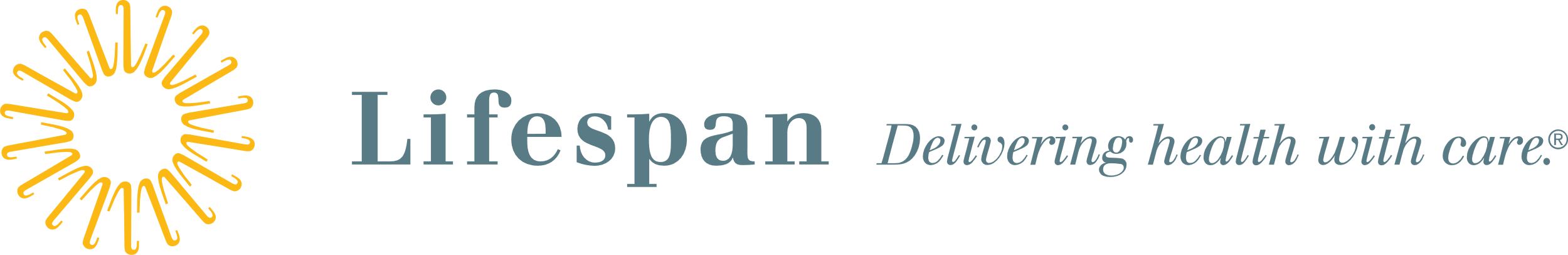 eConsult placement volume varies by practice
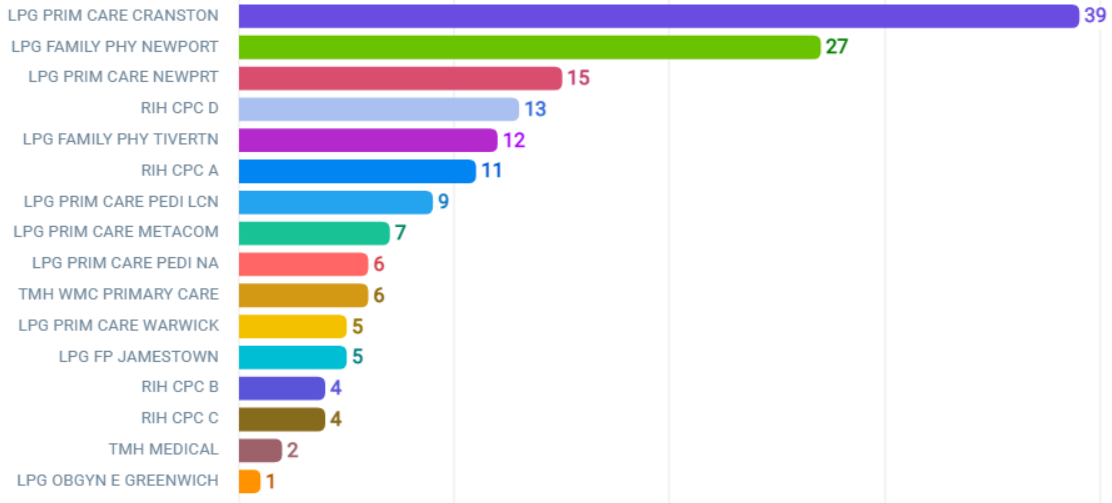 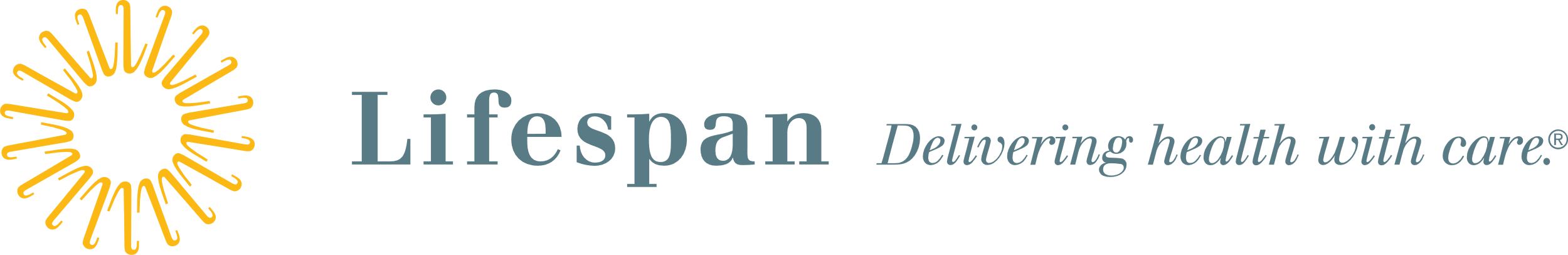 eConsultant is responding in less than 3 days and frequently same day
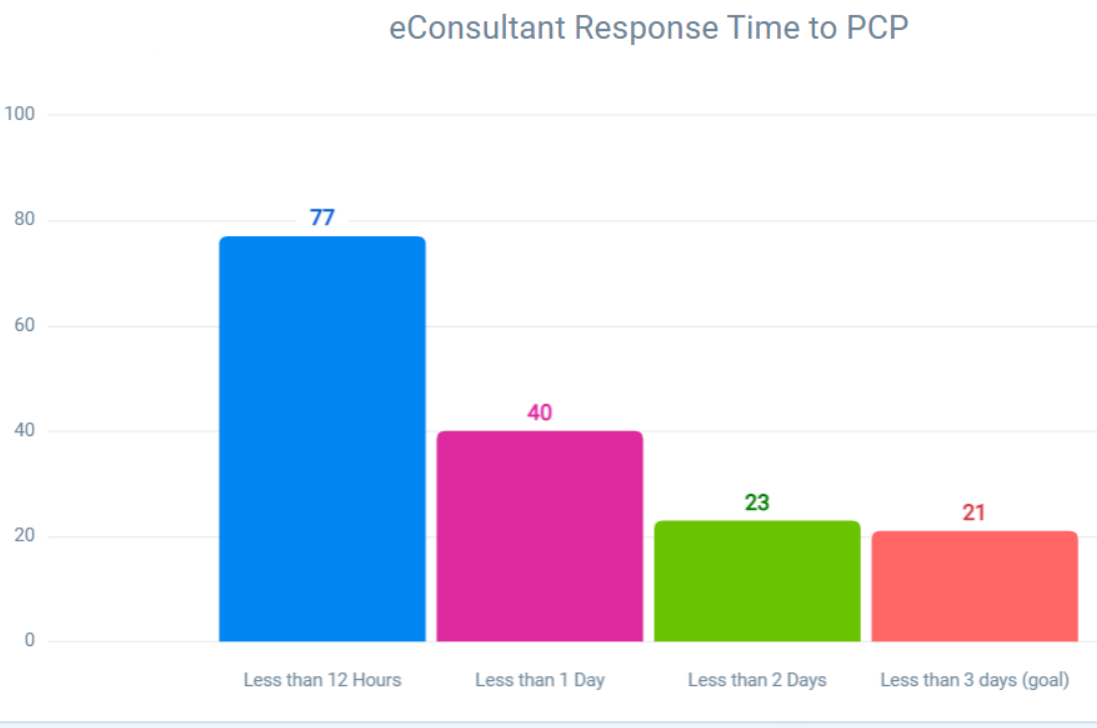 eConsultant spends 20 min completing reply
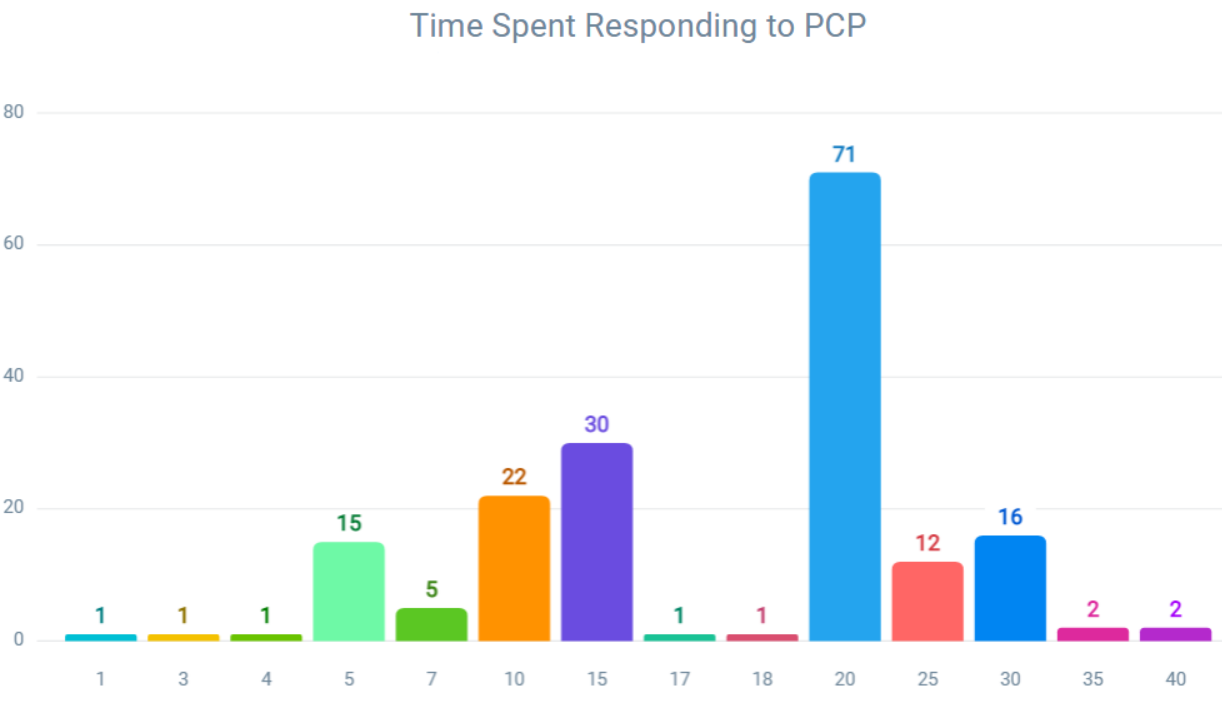 PCP Engagement
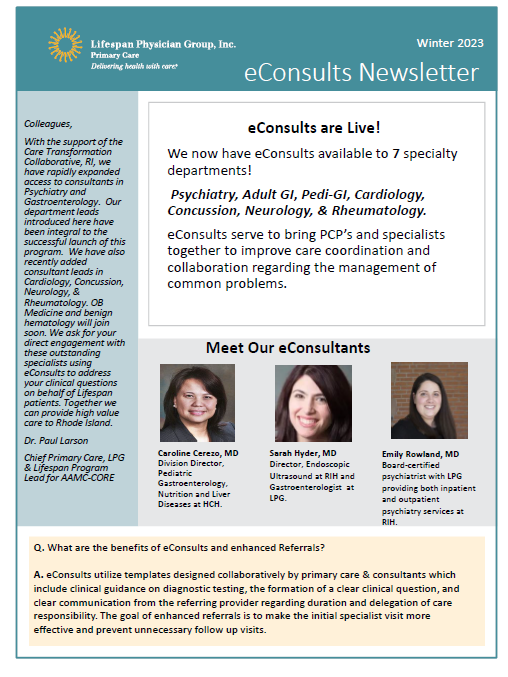 Co-Management Conferences
Scheduled Monthly – March – November 2023
Completed: CVI, Psych, Rheum,  Concussion/PM&R, Neuro
Planned: GI, Heme.
CME Available: March, April, May, June, Aug
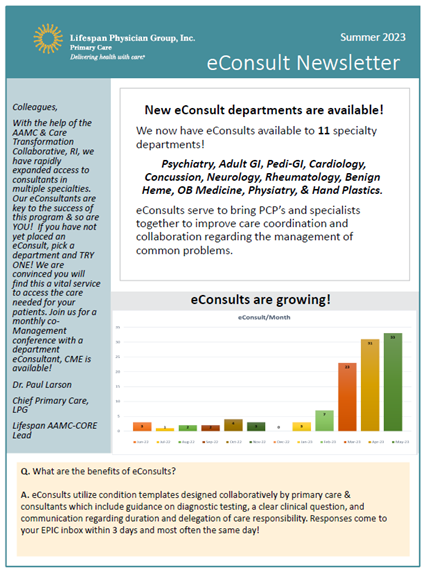 eConsult Newsletter 
Winter 2022 - 2023
Summer 2023
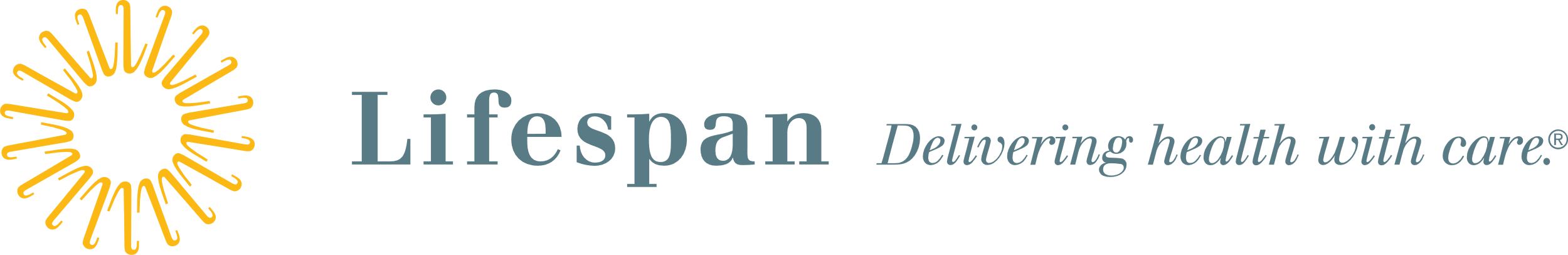 Enhanced Referrals
In Development

Psychiatry/BH
LCI Oncology
Referring PCPs:
LPG Primary Care (7 practices)
LPG OB/GYN
LPG Pediatrics
CVI – System-wide
June 6, 2022
Pediatric GI
Adult GI
Psychiatry

December 1, 2022
Cardiology
Enhanced Referral development is now integrated with the Lifespan Referral Management Initiative.
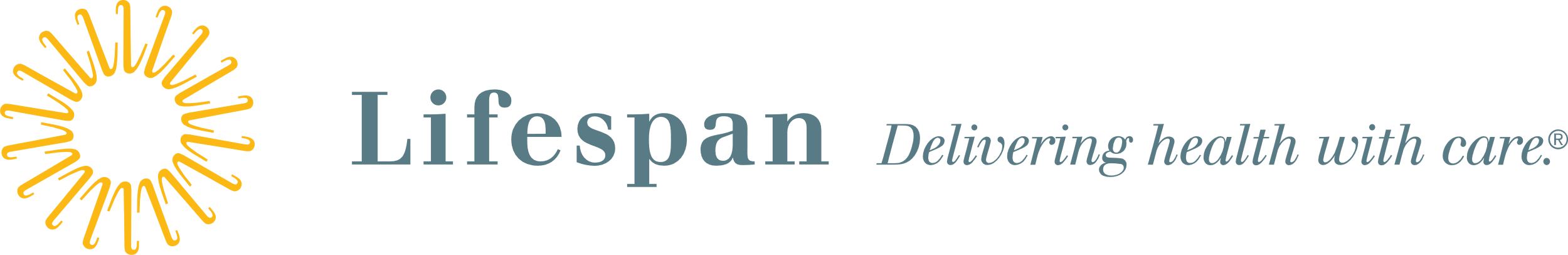 PCP Feedback Process (https://forms.office.com)
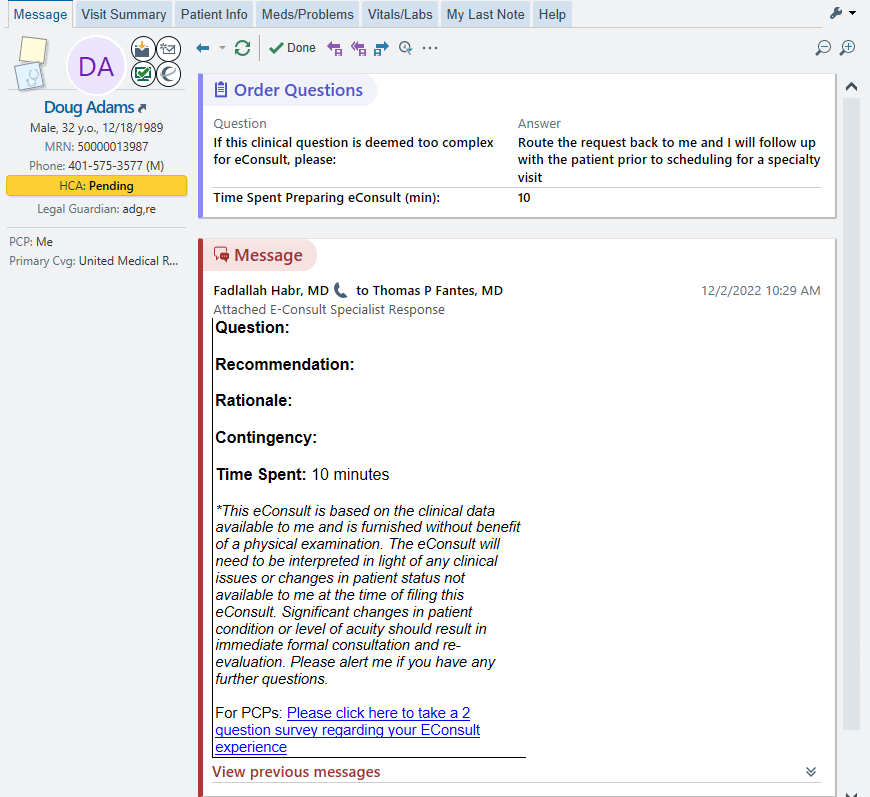 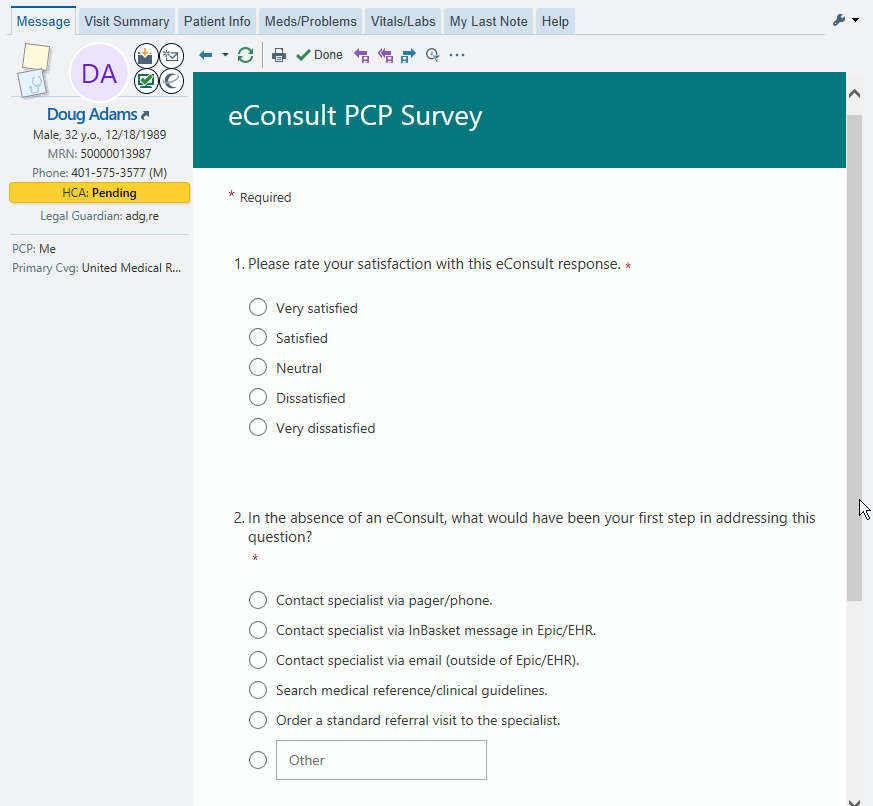 Feedback-PCP’s
100% of PCP very satisfied/satisfied with eConsult response.
Survey Feedback
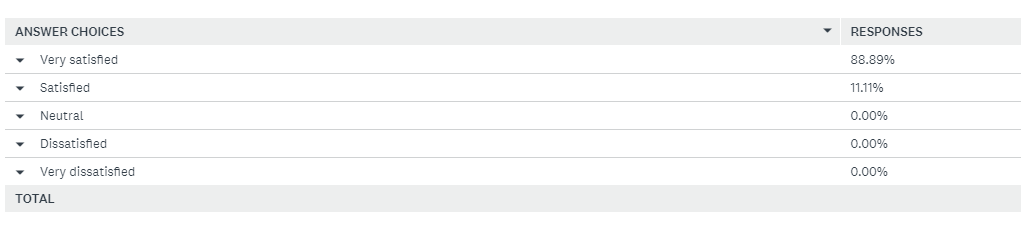 67% of eConsults would have been referrals.
Feedback - PCPs
Overall very positive feedback from PCPs

“I have found the Econsult very helpful to my practice!... I find patients have been very satisfied with this type of consult as it helps them to avoid unneeded visits, especially for those patients who have limitations like lack of transportation to appointments.”

“All the specialists I’ve communicated with have been prompt and knowledgeable and I’m excited to continue to use this program to improve patient care and gain quicker access to specialist input.”

“I also see it being able to reduce some of my office based clinical referrals if I am able to quickly get an answer to a clinical question.”

“I have found e-consults to be very helpful... Responses from specialists have been fast. Lack of timely access to see specialists in person is frustrating so this helps some (though of course does not fill all the gaps). Would love to see more specialties with e-consults.”
Feedback - Specialists
“very good experience”
“steady (volume) but not overworked”
“could use it more” – many patients that could easily be e-consults
“straightforward”
‘Would be helpful for someone to triage consults’ and provide e-consult option
CORE Implementation Experience
Wins:
High specialty engagement in development
Outstanding IT support in Epic build
Implementation coordination and support from CTC RI

Challenges:
Primary care referral base is small at Lifespan
Fewer Integra specialists available on EPIC

Priorities 2023:
External pivot strategy for community PCP
Engagement with payors for equitable access
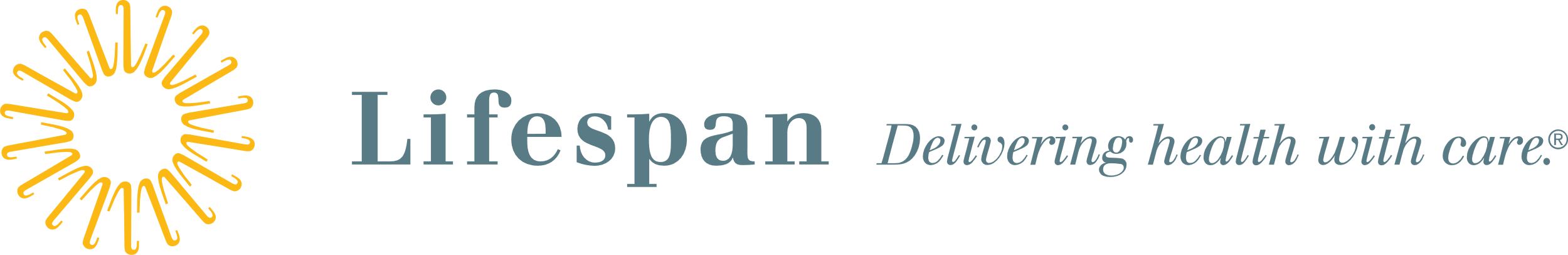 Future Development
Payer engagement ongoing: BCBS, UHP, Tufts, & NHP. 
External pivot for community PCPs in discovery with RI Quality Institute and the state Health Information Exchange. 
Patient Experience Survey
Patient education and aligned communication strategies
Optimizing primary care and specialist communication in new payment models
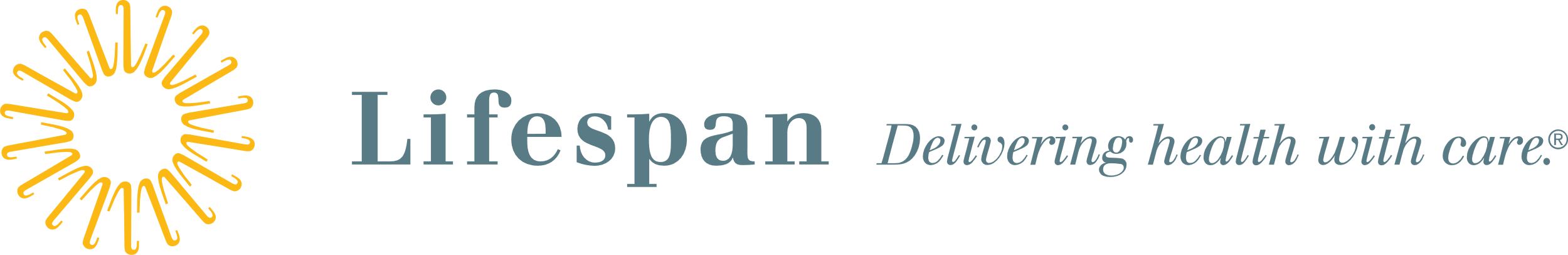